SD5906 Globalization in New Media Design and Technology
Grading
School of Design
The Polytechnic University of Hong Kong
IMPORTANT

Please sit with the members 
of your final group project
Course Description - A
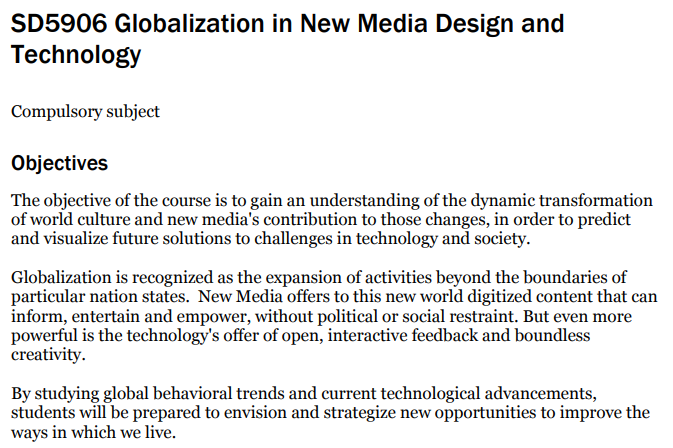 Course Description - B
Course Description - C
Course Description - D
Course Description - E
Course Description - F
Course Description - G
Course Description - H
Course Description - I
Course Description - J
Course Description - K
HOW ABOUT SOMETHING
SIMPLER?
K.I.S.S. Goals
1. Find a project to Internationalize

2. Define what your deliverables are

3. Implement your Internationalization

4. Demonstrate your Internationalization

5. Document the deliverables you delivered
K.I.S.S. Actions
1. By WEEK 2, to have acquired a customer

2. By WEEK 4, to have your deliverables listed

3. By WEEK 12, to have finished all the work

4. By WEEK 13, to be ready to do a live demo

5. By WEEK 14, to have submitted your journal
Questions?
Thank You